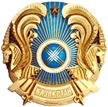 Қазақстан Республикасы Ауыл шаруашылығы министрлігі
Қазақстан Республикасының агроөнеркәсіптік кешенін дамытудың 2017 - 2021 жылдарға арналған мемлекеттік бағдарламасына өзгерістер мен толықтырулар енгізу жөніндегі тұжырымдама
«5 жыл ішінде агроөнеркәсіп кешеніндегі еңбек өнімділігін және өңделген ауыл шаруашылығы өнімінің экспортын, тиісінше, кем дегенде 2,5 есеге арттыруды тапсырамын»
Қазақстан Республикасы Президентінің 2018 жылғы 10 қаңтардағы «Төртінші өнеркәсіптік революция жағдайындағы дамудың жаңа мүмкіндіктері» атты Қазақстан халқына Жолдауынан
АӨК-ні дамытудың 2017 - 2021 жылдарға арналған мемлекеттік бағдарламасы
ҚАЗАҚСТАН РЕСПУБЛИКАСЫНЫҢ 2025 ЖЫЛҒА ДЕЙІНГІ СТРАТЕГИЯЛЫҚ ДАМУ ЖОСПАРЫ
5-тарау, 2-саясат, 1-міндет: 5 жыл ішінде еңбек өнімділігін және өңделген ауыл шаруашылығы өнімінің экспортын 2,5 есеге арттыру жоспарлануда
Қолданыстағы Мемлекеттік бағдарламаның мақсаты
Мемлекеттік бағдарламаның түзетілген мақсаты
Еңбек өнімділігін 2015 жылғы ауыл шаруашылығында жұмыс істейтін 1 адамға шаққанда 1,2 млн. теңгеден 2021 жылға қарай 3,7 млн. теңгеге дейін, сондай-ақ өңделген ауыл шаруашылығы өнімінің экспортын 2015 жылғы 211,6 млрд. теңгеден 2021 жылға қарай 738,5 млрд. теңгеге дейін арттыру арқылы АӨК саласының бәсекеге қабілеттілігін арттыру
Нарықтарда сұранысқа ие, бәсекеге қабілетті агроөнеркәсіптік кешен өнімін өндіруді қамтамасыз ету (SMART принциптеріне сәйкес келмейді)
МІНДЕТТЕР: 
ұсақ және орта шаруашылықтарды ауыл шаруашылығы кооперациясына тарту;
ішкі нарықты молықтыру және отандық өнімнің экспорттық әлеуетін дамыту;
мемлекеттік қаржылық қолдау шараларын тиімді пайдалану;
су ресурстарын тиімді пайдалану;
жер ресурстарын тиімді пайдалану үшін жағдайлар жасау;
ауыл шаруашылығы тауарын өндірушілердің техникамен және химияландыру құралдарымен қамтамасыз етілуін арттыру;
сауда-логистикалық инфрақұрылымды дамыту;
АӨК-ні ғылыми-технологиялық, кадрлық және ақпараттық-маркетингтік қамтамасыз ету
МІНДЕТТЕР:
Азық-түлік қауіпсіздігін 3 өлшемшарт бойынша қамтамасыз ету: физикалық және экономикалық қолжетімділік, азық-түлік қауіпсіздігі;
АӨК субъектілері үшін қаржыландыруға қолжетімділікті арттыру;
АӨК субъектілеріне салық салудың оңтайлы режимін қамтамасыз ету;
Жер ресурстарын пайдалану тиімділігін арттыру;
Су ресурстарын пайдалану тиімділігін арттыру; 
Өткізу нарықтарына қолжетімділікті қамтамасыз ету және экспортты дамыту;
Аграрлық ғылымды, технологиялар трансфертін және АӨК субъектілерінің құзыреті деңгейін дамытуды қамтамасыз ету;
АӨК-дегі техникалық жарақтандыру және өндірісті қарқындату деңгейін арттыру;
АӨК-дегі мемлекеттік көрсетілетін қызметтер сапасын арттыру және цифрлық технологияларды енгізуді қамтамасыз ету;
Ауылдық жерлерде тұратын халықтың өмір сүру жағдайын қанағаттандыру деңгейін арттыру.
2
АӨК-ні дамытудың 2017 - 2021 жылдарға арналған мемлекеттік бағдарламасы
БАҒДАРЛАМАНЫ ІСКЕ АСЫРУ ҚҰРАЛДАРЫ
Жобалық басқару
Қаржылық құралдар (субсидиялар, кредиттер, лизинг, сақтандыру, аграрлық қолхаттар, салық салу)
Тарифтік және тарифтік емес реттеу шаралары
Мемлекеттік көрсетілетін қызметтер, мемлекеттік бақылау және қадағалау, техникалық реттеу
Көлденең, тік (зәкірлік) кооперация
Білімді және маркетингтік ақпаратты тарату
Қазақстан Республикасында агрохимиялық өнеркәсіпті және ауыл шаруашылығы машиналарын жасауды дамыту
Ауылдық жерлердегі әлеуметтік және инженерлік инфрақұрылымды дамыту (білім беру, денсаулық сақтау, мәдениет және спорт, жолдар, телекоммуникациялар, интернет, сумен, жылумен, газбен қамтамасыз ету, ауылдағы жеңілдікті ипотека)
Сауда-логистика және көлік инфрақұрылымын дамыту (КТО, КЛО, электрондық сауда, жүк тасымалы)
Қоғамда ауыл шаруашылығы жұмыскерлерінің жоғары беделі мен имиджін қалыптастыру (теледидар, әлеуметтік желілер, кино өнімдері, мерекелер, насихат)
Мемлекеттік жүйедегі цифрландыру және өндірістік-технологиялық процестерді цифрландандыру
3
МЕМЛЕКЕТТІК ЖОСПАРЛАУ ЖҮЙЕСІНІҢ БАҒДАРЛАМАЛЫҚ ҚҰЖАТТАРЫ КӨРСЕТКІШТЕРІН ДЕКОМПОЗИЦИЯЛАУ
«Қазақстан-2050» стратегиясы
- Егіс алқаптарын ұлғайту;
- Жаңа технологияларды енгізу есебінен түсімділіктің айтарлықтай жоғарылауын қамтамасыз ету;
- АӨК субъектілерін субсидиялау есебінен ауыл шаруашылығын мемлекеттік қолдау көлемін 4,5 есе ұлғайту;
- Анықталған, пайдаланылмай жатқан барлық ауыл шаруашылығы мақсатындағы жер учаскелеріне жоғарылатылған салық мөлшерлемелерін енгізу.
Қазақстан Республикасының 2025 жылға дейінгі Стратегиялық даму жоспары

- АӨК-дегі саясат ауыл шаруашылығы өнімділігін арттыруға, ауыл шаруашылығы өнімін өңдеуді тереңдетуге, еліміздің азық-түлік қауіпсіздігін қамтамасыз етуге және экспортқа бағдарланған экологиялық таза өнім көлемін өсіруге бағдарланатын болады. 5 жыл ішінде еңбек өнімділігін және өңделген өнім эспортының көлемін 2,5 есе ұлғайту жоспарлануда.
Қазақстан Республикасының агроөнеркәсіптік кешенін дамытудың 2017 - 2021 жылдарға арналған мемлекеттік бағдарламасы

- Еңбек өнімділігін 2015 жылғы ауыл шаруашылығында жұмыс істейтін 1 адамға шаққанда 1,2 млн. теңгеден 2021 жылға қарай 3,7 млн. теңгеге дейін, сондай-ақ өңделген өнім экспортын 2015 жылғы 211,6 млрд. теңгеден 2021 жылға қарай 738,5 млрд. теңгеге дейін ұлғайту арқылы АӨК саласының бәсекеге қабілеттілігін арттыру
Аралас бағдарламалар  



Ұзақ мерзімді салалық бағдарламалар
АӨК-ні цифрландыру
Етті мал шаруашылығы
Ауылдық аумақтарды дамыту
Қоғамда а/ш жұмыскерлерінің имиджін қалыптастыру
Сауда-логистика инфрақұрылымын дамыту
Қарқынды мал шаруашылығы
Құс шаруашылығын дамыту
Суармалы жерлер
Өңірлік АӨК бағдарламалары
ӨАӨКБ
ӨАӨКБ
ӨАӨКБ
ӨАӨКБ
ӨАӨКБ
ӨАӨКБ
ӨАӨКБ
ӨАӨКБ
4
ЖОБАЛЫҚ БАСҚАРУДЫҢ САЛАЛЫҚ ЖҮЙЕСІ
КР Үкіметі
Әкім – Мемлекеттік бағдарламаның өңірдегі жетекшісі
Мемлекеттік бағдарламаның сараптамалық кеңесі
МО-ның бірінші басшысы – Мемлекеттік бағдарламаның басшысы
Ұзақ мерзімді салалық бағдарламалар
Аралас бағдарламалар
Ахуал.орталық
Жобалық офис
Өңірлік 
бағдарламалар
Жетекші:
 – ҚР ИДМ министрі 
Басшы:
 – ҚР ИДМ ВМ
АӨК өнеркәсібі және көлік инфрақұрылымы
Етті мал шаруашылығы
Әкімнің орынбасары –Мемлекеттік бағдарламаның өңірдегі басшысы
Жетекші :
 –ҚР ЭМ министрі
Басшы:
– ҚР ЭМ ВМ
Қарқынды мал шаруашылығы
АӨК-ге арналған энергетика
Жетекші:
 – ҚР АШМ министрі
Басшы:
 – ҚР АШМ ВМ
Суармалы жерлер
Жетекші:
 – ҚР АКМ министрі
Басшы:
 – ҚР АКМ ВМ
Қоғамда а/ш жұмыскерлерінің имиджін қалыптастыру, 
АӨК-ні цифрландыру
Қарқынды бақтар
Жетекші:
 – ҚР БҒМ министрі
Басшы:
 – ҚР БҒМ ВМ
АӨК-ге арналған білім
Өңірлік жобалық офис
РАО
Биологиялық ресурстарды сақтау және орнықты пайдалану
Жетекші:
 – ҚР ДСМ министрі 
Басшы:
 – ҚР ДСМ ВМ
Ауыл халқының денсаулығын сақтау
1-топ жобаларының әкімшісі
ТҮЙІНДІ ҚАҒИДАТТАР
1. Кіші бағдарламалар мен жобалардың SMART мақсаттары
(өлшенетіндігі, мерзімдері, қолжетімділігі).
2. Түйінді жобалық рөлдер – босатылған адамдар, жауапкершілік.
3. Жобалық командалар SCRUM ырғағында жұмыс істейді – күн сайын «пілді кесектеп жейді».
4. Agile, OpenSpace – ақпаратпен жедел алмасу, жедел шешім, төрешілдіктің барынша аз болуы.
Жетекш :
 – ҚР ҰЭМ министрі
Басшы:
 – ҚР ҰЭМ ВМ
2-топ жобаларының әкімшісі
Ауылдық аумақтарды дамыту
3-топ жобаларының әкімшісі
Жетекші:
 – ҚР МСМ министрі 
Басшы:
 – ҚР МСМ ВМ
Ауылдық аумақтарда мәдениет пен спортты дамыту
4-топ жобаларының әкімшісі
5
МЕМЛЕКЕТТІК БАҒДАРЛАМА ЖОБАСЫНЫҢ ЖАҢАЛЫҚТАРЫ
Цифрланған мақсат (Smart қағидаты)
Азық-түлік қауіпсіздігін қамтамасыз етудегі кешенді тәсілдеме
Қаражатты қаржылық құралдарға бағдарлай отырып, тауарлық-спецификалық субсидияларды (алаңға бірлігіне, өнім бірлігіне арналған) кезең-кезеңімен қысқарту
Аграрлық қолхаттарды енгізу
Кредиттік серіктестіктер жүйесін дамыту
Кепілдік беру институтын жетілдіру
Аграрлық сақтандыруды жетілдіру
АӨК-ге кредит беруге жеке қаржылық ұйымдарды тарту
АӨК субъектілеріне салық салуды жетілдіру
Ауыл шаруашылығы мақсатындағы жерлерге арналған ұзақ мерзімді жерді пайдалану (жалдау) құқығын енгізу
«Танаптан үстелге дейін» қағидаты бойынша тамақ өнімдерінің қауіпсіздігін қамтамасыз ету жөніндегі бірыңғай уәкілетті органды құру
Бірыңғай тік ветеринариялық қызметті құру
Аграрлық ғылым мен білімді реформалау
Ауылдық аумақтарды дамыту
Мемлекеттік бағдарламаны іске асырудағы жобалық тәсілдеме
6
НЫСАНАЛЫ ИНДИКАТОРЛАР
1
АУЫЛ ШАРУАШЫЛЫҒЫНДАҒЫ ЕҢБЕК ӨНІМДІЛІГІ
2
АУЫЛ ШАРУАШЫЛЫҒЫ ӨНІМДЕРІНІҢ (КӨРСЕТІЛЕТІН ҚЫЗМЕТТЕРІНІҢ) НАҚТЫ КӨЛЕМ ИНДЕКСІ
3
АУЫЛ ШАРУАШЫЛЫҒЫНДАҒЫ НЕГІЗГІ КАПИТАЛҒА САЛЫНҒАН ИНВЕСТИЦИЯЛАРДЫҢ НАҚТЫ КӨЛЕМ ИНДЕКСІ
4
ТАМАҚ ӨНІМДЕРІН ӨНДІРУДЕГІ НЕГІЗГІ КАПИТАЛҒА ЖҰМСАЛҒАН ИНВЕСТИЦИЯЛАР
5
АГРОӨНЕРКӘСІПТІК КЕШЕН ӨНІМДЕРІН ЭКСПОРТТАУ КӨЛЕМІНІҢ ӨСІМІ
6
СУАРУҒА ЖҰМСАЛҒАН СУ ШЫҒЫСЫ
7
ЖЕР БЕТІ СУ РЕСУРСТАРЫН ҰЛҒАЙТУ
8
АУЫЛДЫҚ ЖЕРЛЕРДЕ ТҰРАТЫН ХАЛЫҚТЫҢ ӨМІР СҮРУ ЖАҒДАЙЫНА ҚАНАҒАТТАНУ ДЕҢГЕЙІ
7
АЗЫҚ-ТҮЛІК ҚАУІПСІЗДІГІН ҚАМТАМАСЫЗ ЕТУ
ПРОБЛЕМАТИКА
Бүгінгі күні Қазақстанда азық-түлік қауіпсіздігі бұл азық-түлік тәуелсіздігі деген пікір қалыптасқан, яғни, ол отандық өндірістің елдің азық-түлікке қажеттілігін қаншалықты қамтамасыз ететіндігімен сипатталады. Бұл ретте азық-түлік қауіпсіздігін қамтамасыз ету мәселесін кешенді қарауға тиісті назар аударылмайды. 
Бұл мән-жай нақты проблемаларды анықтауға, жағдайды толыққанды бағалауға және азық-түлік қауіпсіздігін қатмамасыз етуде тиісті шаралар қабылдауға мүмкіндіктер бермейді.
ХАЛЫҚАРАЛЫҚ ТӘЖІРИБЕ
БҰҰ ФАО анықтауы бойынша барлық адамдардың белсенді және салауатты өмір салтын ұстануы үшін олардың қажеттілігі мен қалауларына жауап беретін жеткілікті, қауіпсіз және құнарлы тамаққа физикалық, экономикалық тұрғыдан әр уақытта қол жеткізе алатын жағдайда ғана азық-түлік қауіпсіздігі орын алады.
Ұсынылатын шаралар
Күтілетін әсер
Азық-түлік қауіпсіздігін қамтамасыз ету мәселесін алғаш рет мынадай бағыттар бойынша кешенді түрде шешу жоспарлануда:
физикалық қолжетімділігі;
экономикалық қолжетімділігі;
тамақ қауіпсіздігі.
Бұл жұмысқа көптеген ұйымдар мен мемлекеттік органдар қатысатын болады.
АӨК-нің орнықты дамуы үшін жағдайлар жасау; 
ҚР-ның бүкіл аумағында азық-түліктің физикалық қолжетімділігін қамтамасыз ету;
Елдің әрбір азаматы үшін қауіпсіз тамақ өнімдерімен азық-түліктің экономикалық қолжетімділігін қамтамасыз ету.
8
АЗЫҚ-ТҮЛІК ҚАУІПСІЗДІГІН ҚАМТАМАСЫЗ ЕТУ: НӘТИЖЕ КӨРСЕТКІШТЕРІ
1. Азық-түлік тәуелсіздігі:
Өңдеуге келіп түскен шикі сүт көлемі; (АШМ, ЖАО)
Құс етін өндіру көлемі; (АШМ, ЖАО)
Ұйымдасқан шаруашылықтардағы акваөсіру өнімдерін өндіру көлемі; (АШМ, ЖАО)
Ұйымдасқан шаруашылықтардағы жеміс-жидек дақылдары мен жүзім өндіру көлемі; (АШМ, ЖАО)
Қазақстанда өндірілген шикізаттан қант өндіру көлемі. (АШМ, ЖАО)
2. Физикалық қолжетімділігі:
Ауылдық жерлерде тұратын халықтың ауыз су сапасына қанағаттану деңгейі; (ҰЭМ, ЖАО) 
50 км радиуста техникалық жай-күйі қанағаттанарлық (пайдаланылатын жолдардың тәуекел дәрежесін бағалау әдістемесіне сәйкес) республикалық, облыстық және аудандық маңызы бар автомобиль жолдарымен қамтамасыз етілген астық қабылдайтын, өңдеуші кәсіпорындардың және сауда-логистикалық орталықтардың үлесі; (ИДМ, ЖАО)
Жеміс/көкөніс сақтау орындарын көбейту. (АШМ, ЖАО)
3. Экономикалық қолжетімділігі:
Азық-түлік тауарларының экономикалық қолжетімділік коэффициенті (шығындар құнының азық-түлік тауарларына және халықтың орташа жан басына шаққандағы табыстарына арақатынасы); (ҰЭМ)
Электрондық сауда жүйелерінде өткізілген ауыл шаруашылығы өнімдері мен азық-түлік тауарларының үлесі. (АШМ)
4. Тамақ қауіпсіздігі:
Анықталған сәйкес келмейтін тамақ өнімдері саны; (Денсаулықмині)
9
АӨК СУБЪЕКТІЛЕРІ ҮШІН ҚАРЖЫЛАНДЫРУ ҚОЛЖЕТІМДІЛІГІН АРТТЫРУ
Гектарлық субсидия және мал шаруашылығындағы өнім бірлігін (кг, литр, бас)  субсидиялау төмен ынталандырушы әсерге ие.
Біз 2019 жылдан бастап өсімдік шаруашылығында  «гектарлық» субсидиядан толығымен бас тартамыз.
Мал шаруашылығында өнім бірлігін субсидиялаудан  2020 жылдан бастап бас тартамыз.
Босатылған қаражат қаржы құралдарына («жасыл себет» шаралары):
 ауыл шаруашылығы техникасы мен жануарларының кредиті, лизингі бойынша пайыздық мөлшерлемені субсидиялауға; 
 инвестициялық субсидиялауға;
 аграрлық сақтандыруға;
 кредиттік серіктестіктер жүйесіне;
 кепілдендіру институтын дамытуға бағытталатын болады.
Аталған өзгерістер субсидиялау жүйесінің тиімділігін арттыру арқылы ауыл шаруашылығын мемлекеттік қолдау шараларының ұлғаюына алып келеді.
Ауыл шаруашылығы тауарын өндірушіні өзінің тиімділігін (рентабельділігін) арттыруға тікелей ынталандырмайды, технологиялық артта қалушылық проблемасын шешпейді; 

Қажет етілетін инвестиция көлемімен салыстырғанда өте аз; 

Әкімшілендіруде қиындықтар, көптеген сыбайлас жемқорлық факторлары бар, яғни, егіс алаңдарының өлшемдерін тексеруге мүмкіндіктер жоқ, нәтижесінде ауыл шаруашылығы тауарын өндірушілер субсидия алуға өтінім толтырғанда дұрыс ақпарат бермейді.
Халықаралық тәжірибе: 
Кернс тобы елдерінің тәжірибесі жанама шаралар фермерлерді өндіріс тиімділігін арттыруға және ұзақ мерзімді перспективаға жұмыс істеуге ынталандыратынын, ал тура және бұрмалайтын дотациялар не шаруашылықты жай ғана аман ұстап тұратынын, не болмаса оған зиян келтіретінін көрсетті.
Мәселен, Батыс Қазақстан облысында сыбайлас жемқорлық бұзушылықтары орын алған, тауар өндірушілер 1 мың га алаңға азықтық дақылдар өсіруге субсидиялар алып, жол бойындағы нақты 9 га алаңға ғана сеуіп, оларды тіптен жинамаған, сондай-ақ жол бойындағы жыртылған біраз учаске үшін толық көлемде субсидия алу фактісі де болған.
10
АӨК СУБЪЕКТІЛЕРІ ҮШІН ҚАРЖЫЛАНДЫРУҒА ҚОЛЖЕТІМДІЛІКТІ АРТТЫРУ 
 АГРАРЛЫҚ ҚОЛХАТТАРДЫ ЕНГІЗУ
Көптеген АШТӨ үшін кредиттер мен субсидияларға қолжетімділік төмен дәрежеде;
Ауылдық жерлерде жеке қаржылық ұйымдардың аздығынан қаржылық қызметтер нарығындағы бәсекелестіктің деңгейі төмен.
Аграрлық қолхат – бұл ауыл шаруашылығы мақсатындағы жер учаскесіне арналған құқық кепілімен қамтамасыз етілген (немесе басқаны қамтамасыз ететін) және оны ұстаушыға онда белгіленген мерзім өткеннен кейін аталған аграрлық қолхатты шығарған АШТӨ-ден ауыл шаруашылығы өнімінің белгілі бір көлемін (тауарлық аграрлық қолхат) немесе қаражат (қаржылық аграрлық қолхат) алуына құқығын куәландыратын борыштық атаулы эмиссиялық емес құнды қағаз. Аграрлық қолхат тек электрондық айналымда болады.
1-кезең
(АҚ шығару)
2-кезең
(АҚ-ны сатып алу)
Тіркеуші
АШТӨ
(АҚ эмитенті )
Клиент 
(АҚ ұстаушы)
3-кезең
(АҚ-ны өтеу)
4-кезең
(АҚ-ны жабу)
Ұсынылып отырған шаралар:
Күтілетін әсер:
Электрондық аграрлық қолхаттарды енгізу.
2020 жылға қарай 103,1 млрд. теңгеге дейін қаржылық және тауарлық қарыздар сомасының тартылуы
11
АӨК СУБЪЕКТІЛЕРІ ҮШІН ҚАРЖЫЛАНДЫРУҒА ҚОЛЖЕТІМДІЛІКТІ АРТТЫРУ КРЕДИТТІК КООПЕРАТИВТЕР
кредиттік серіктестер (бұдан әрі - КС) үшін үлестерді қабылдап, тиісті қаржылық көрсетілетін қызметтерді жүзеге асыруға мүмкіндік беретін нақты нормалар жоқ;
 қатысушылар тізілімін жаңарту қиын, ал азаматтық заңнама кооперативтік банктер және/немесе КС қажеттілігі көрініс табатындай құрылымданбаған;
Орталық кредиттік серіктестік құру, оның қызметі мен рөлі  және КС арасындағы кооперация қолданыстағы заңнамада көзделмеген;
 КС-ның коммерциялық қызметпен айналысуға құқығы жоқ;
 КС қызметі түрлерінің тізбесі шектеулі және франчайзинг/агенттік моделі бойынша қызмет жүргізу мүмкіндігін шектейді;
 КС қызметі бақыланбайды, КС қызметі үшін қандай да бір стандарттар жоқ, ал КС салымдарды кепілдендіру жүйесіне және/немесе орталықтандырылған дерекқормен ақпарат алмасуға/кредиттік ақпарат ұйымдастыруға қатыспайды;
 бір көзден қорландыруға тәуелділігі ( «Аграрлық несие корпорациясы» АҚ).
Ұсынылатын шаралар:
Күтілетін әсер:
КС қатысушыларынан алынған жаңа қаражаттың өңірдің экономикалық айналымына тартылуы (ОКС жүзеге асыратын болады);
Жаңа қатысушыларды қабылдау мен қайта тіркеудегі проблема жойылады;
ОКС және КС арасында қаражаттың шоғырлануы;
КС-ға кәсіпкерлікпен айналысу мүмкіндігі берілетін болады;
Реттеу арқылы КС қызметінің айқындылығы;
Бюджет қаражатынан қорландыру қажеттігінің алып тасталуы.
Кредиттік серіктестіктер туралы заңға өзгерістер енгізу
12
АӨК СУБЪЕКТІЛЕРІ ҮШІН ҚАРЖЫЛАНДЫРУ ҚОЛЖЕТІМДІЛІГІН АРТТЫРУ АГРОСАҚТАНДЫРУ
Өсімдік шаруашылығындағы қолданыстағы міндетті сақтандыру жүйесі нарық талаптарына сәйкес келмейді
Ұсынылатын шаралар:
Күтілетін әсер:
Сақтандырудың міндетті нысанынан еркін нысанына көшу.
Бұл ретте мемлекеттік қолдау алушылар үшін сақтандыру міндетті болады.
Қолайсыз ауа-райы құбылыстарының әсерінен болатын түсім шығындарынан АШТӨ-ні сақтандыра отырып қорғауға арналған нарықтық тетіктердің құрылуы
Кредиттерді қолайсыз ауа-райы жағдайлары себебінен дефолт тәуекелінен қорғай отырып, 
АШТӨ-ның ауылдық қаржыландыруға қолжетімділігінің артуы
Сақтандыру төлемдерін субсидиялаудан сақтандыру сыйақыларын субсидиялауға көшу
Субсидиялар әкімшісі және инфрақұрылымдық институт болатын агентті айқындау
Еркін агросақтандыруды дамыту үшін ынталандыру мен әдіснамалық негіздің құрылуы
АШТӨ-ні қолдаудың мемлекеттік бағдарламаларына регламенттелген сақтандыру өнімдері желісін әзірлеу
АӨК-ні қолдаудың мемлекеттік бағдарламалары тиімділігінің артуы
Шығындарды реттеу мақсаты үшін жерді қашықтықтан зондтау деректерінің негізінде танаптарды мониторингтеу мүмкіндігі бар электрондық платформа құру
Агроөндірістің қаржылық орнықтылығының артуы
13
АӨК СУБЪЕКТІЛЕРІ ҮШІН ҚАРЖЫЛАНДЫРУ ҚОЛЖЕТІМДІЛІГІН АРТТЫРУ 
АӨК-ГЕ КРЕДИТ БЕРУГЕ ЖЕКЕ ҚАРЖЫЛЫҚ ҰЙЫМДАРДЫ ТАРТУ
Ауыл шаруашылығына кредит беру нарығында кредит беру қызметтерін көрсететін және нарықтағыдан төмен сыйақы мөлшерлемелерімен лизингтер ұсынатын «ҚазАгро» ҰБХ» АҚ-ның қаржылық институттары үстемдік етеді. Нәтижесінде, ауыл шаруашылығына салынатын ұзақ мерзімді инвестициялар негізінен мемлекеттік қаржыландыруға тәуелді болып қалды. 
АӨК-ге кредит беруге жеке қаржылық ұйымдардың аз қатысуы салада кредиттік тәуекелдердің жоғары болуымен, өтелу мерзімдері ұзақ аграрлық жобалар үшін қажетті ұзақ мерзімді теңгемен қорландыру көздерінің жеткіліксіздігімен, саланың мамандануын ескере отырып, қаржыландыруды талдау және құрылымдау бойынша құзыреттің (тәжірибенің) жетіспеуімен түсіндіріледі.
Ұсынылатын шаралар:
Күтілетін әсер:
Қорландыру, синдикатталған қаржыландыру, жобаларды іріктеу бойынша ЕДБ-мен агенттік ынтымақтастық орнату жолымен «Аграрлық несие корпорациясы» АҚ арқылы қаржылық институттарды тарту
Жеке қаржылық ұйымдардың «ұзын» инвестициялық жобаларды қаржыландыру көлемінің өсуі, АӨК-ге ЕДБ қаражатының тартылуы
ЕДБ-ның жобаларды талдау және құрылымдау жөніндегі салалық құзыретін арттыруға жәрдемдесу
Аграрлық жобаларды қаржыландыруға ЕДБ сенімінің артуы, АӨК-дегі несиелік портфел сапасының ұзақ мерзімді жақсартылуы
«ҚазАгро» ҰБХ» АҚ компаниялар тобы бойынша тікелей кредит беруді кезең-кезеңмен азайту және «ҚазАгроҚаржы» АҚ-ны жекешелендіру
Ауылдық кредит беруде нарықтық бәсекелестіктің дамуы, АӨК-ні қаржыландыруға жеке қаржылық ұйымдар қатысуының ұлғаюы, фермерлердің кредит беретін ұйымдарды таңдау мүмкіндіктерінің кеңеюі
14
АӨК СУБЪЕКТІЛЕРІНЕ САЛЫҚ САЛУДЫ ЖЕТІЛДІРУ
Ұсынылатын шаралар:
Күтілетін әсер:
Күрделі салықтық есепке алу және нәтижесінде салық органдарының орасан зор айыппұлдар мен өсімпұлдар салуы;
АШТӨ – заңды тұлғалар мен ШФҚ үшін барлық салық түрлерінің орнына бірыңғай салық салу режимін – Бірыңғай ауыл шаруашылығы салығын (БАШС) енгізу
Бір қызмет түрі субъектілері үшін салық салудағы теңсіздік (ШҚ – ЖШС);
Салық салу объектісі ретінде АШТӨ-нің меншік құқығындағы немесе уақытша жер пайдаланудағы жер алаңын белгілеу, 1 гектарға БАШС мөлшерлемесін айқындау
Ауыл шаруашылығы кооперациясы үшін салықтық кедергілердің болуы
Кооператив және оның мүшелері арасындағы ішкі транзакциялар бойынша, сондай-ақ өз қатысушылары арасында бөлінетін АШК пайдасы бойынша салық салуды алып тастау
Ауыл шаруашылығы өнімдерінің көлеңкелі айналымы
АӨК саласындағы дайындаушы ұйымдарға ҚҚС-ны субсидиялау бойынша кең ауқымды түсіндіру жұмысын жүргізу
ӘСЕРІ:  
 АШТӨ үшін салық есептеудің жеңілдеуі, мемлекеттік бюджет кірістері шығынының болмауы, АШТӨ үшін айыппұлдар мен өсімпұлдардың азаюы; 
 Ауыл шаруашылығы кооперациясының дамуы;
 Сауда желілері арқылы ауыл шаруашылығы өнімдерін өткізу көлемінің өсуі.
15
ӨТКІЗУ НАРЫҚТАРЫНА ҚОЛЖЕТІМДІЛІКТІ ҚАМТАМАСЫЗ ЕТУ ЖӘНЕ ЭКСПОРТТЫ ДАМЫТУ
Ішкі нарықта бұрмаланған өнімдердің және техникалық регламенттер талаптарына сәйкес келмейтін өнімдердің артуы, себебі азық-түлік тауарларына бақылауды тиісінше үйлестірусіз әртүрлі мемлекеттік органдар жүргізеді. 
Қолданыстағы тәртіпте ҚҚС-ны субсидиялау тоқсан сайын төленеді, ал субсидиялар жыл қорытындысы бойынша бір рет төленеді. Бұл ауыл шаруашылығы өнімін дайындау үшін дайындаушы ұйымдарға қажетті айтарлықтай ақша сомасының тоқтап қалуына әкеп соғады.
Салалық ерекшеліктерді ескермейтін монополияға қарсы заңнама жетілмегендіктен, монополияға қарсы орган миллиондаған айыппұл жазып береді (мысалы, жұмыртқа өндірушілерге).
Ұсынылатын шаралар:
Күтілетін әсер:
«Танаптан үстелге дейін» қағидаты бойынша азық-түлік өнімдерінің қауіпсіздігін қамтамасыз ету жөніндегі бірыңғай уәкілетті органды құру
Тауарды қадағалаудың белгіленуі, бұрмаланған тауардың анықталуы және ығыстырылуы, ішкі тұтынудағы импорт үлесінің азаюы
Дайындаушы ұйымдарды тоқсан сайын субсидиялауға көшу
Дайындаушы қызметті дамытуды ынталандыру, ауыл шаруашылығы өнімін дайындау көлемінің ұлғаюы
Аппарат ұғымын нақтылау, монополияға қарсы органның тексеру шегін айқындау және т.б. бөлігінде  Кәсіпкерлік кодекске өзгерістер енгізу
Өндірушілер негізделмеген айыптаудан, айыппұлдар мен санкциялардан қорғалатын болады.
16
ӨТКІЗУ НАРЫҚТАРЫНЫҢ ҚОЛЖЕТІМДІЛІГІН ҚАМТАМАСЫЗ ЕТУ 
ЖӘНЕ ЭКСПОРТТЫ ДАМЫТУ
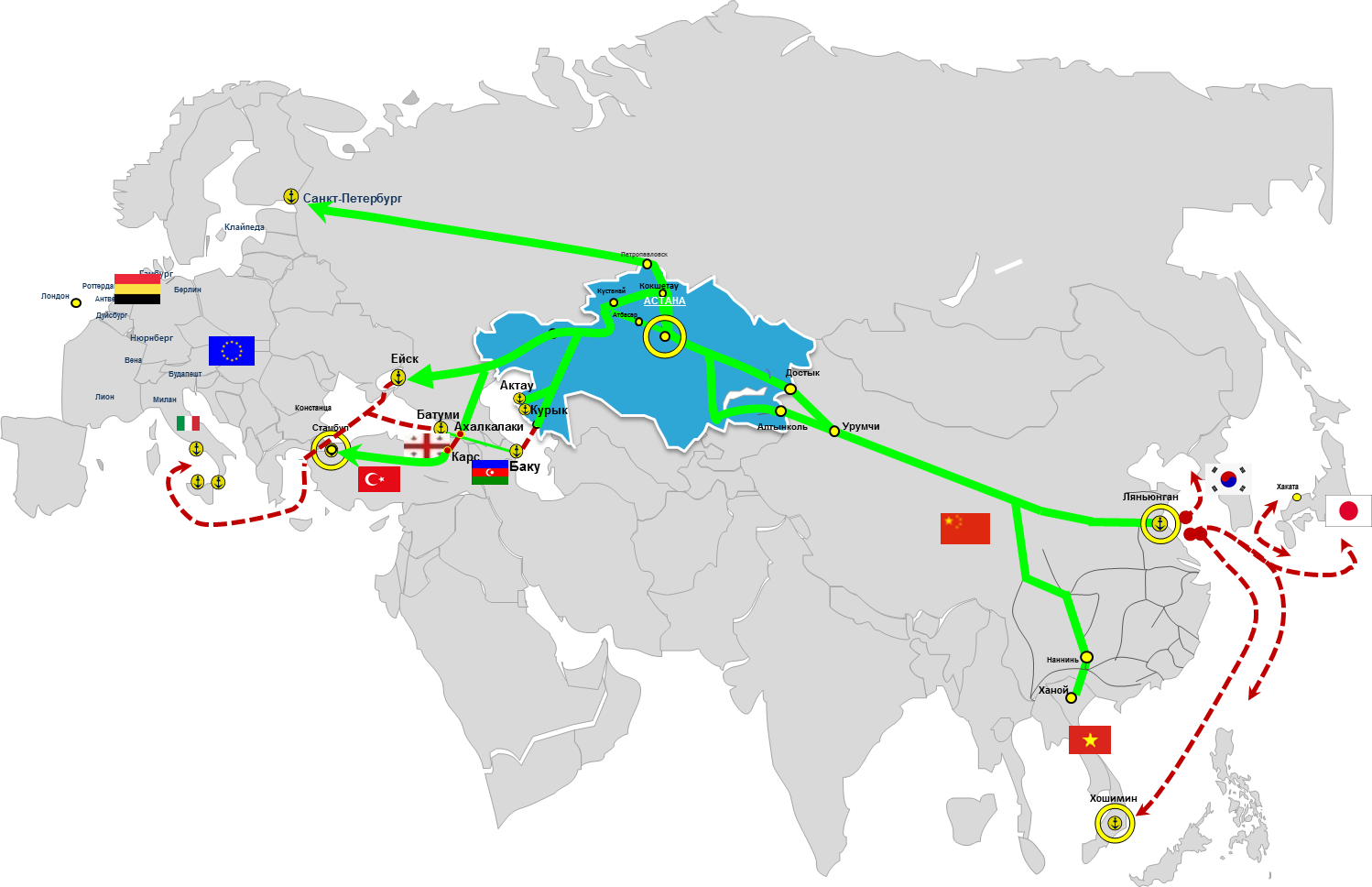 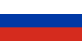 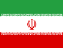 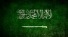 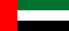 Әлеуетті өткізу нарықтарын талдау
Экспорттық нарықтардың, тауарлардың және импорттаушы елдер талаптарының тізілімін бекіту  
Халықаралық талаптарға сәйкес келетін АӨК өнімін ұлғайту үшін ТҰК пен зәкірлік инвесторларды тарту
17
ӨТКІЗУ НАРЫҚТАРЫНЫҢ ҚОЛЖЕТІМДІЛІГІН ҚАМТАМАСЫЗ ЕТУ 
ЖӘНЕ ЭКСПОРТТЫ ДАМЫТУ 
ВЕТЕРИНАРИЯЛЫҚ ІС-ШАРАЛАРДЫ ЖҮРГІЗУ


ПРОВЕДЕНИЕ ВЕТЕРИНАРНЫХ МЕРОПРИЯТИЙ
Жануарлардың орнын ауыстырылуына; жануарлардың аса қауіпті ауруларына қарсы ветеринариялық іс-шаралардың орындалуына; ауыл шаруашылығы жануарларына бірдейлендіру жүргізілуіне және олар бойынша дерекқор жүргізілуіне; ветеринариялық препараттардың қауіпсіздігі мен қасиеттерінің сақталуын қамтамасыз ететін оларды сақтау жағдайларына ветеринариялық бақылау мен қадағалаудың жеткіліксіздігі. 
Аудандар мен облыстық маңызы бар қалалардың жергілікті атқарушы органдары ветеринариялық қызметінің облыстың ветеринариялық қызметіне бағыныстылығының жеткіліксіздігі. 
Алғаш рет және қайта анықталған жануарлардың аса қауіпті аурулары бойынша шаралар қабылдаудың жеткіліксіз жеделділігі
Ұсынылатын шаралар:
Күтілетін әсер:
Бақылау-қадағалау функцияларын жүзеге асыру жөніндегі бірыңғай тік ветеринариялық қызмет құру (ЖАО-ға берілген бақылау-қадағалау функцияларын Ветеринариялық бақылау және қадағалау комитетіне қайтару);
Ветеринариялық бақылау мен қадағалаудың тиімді жүйесін құру;
Жергілікті атқарушы органдардың ветеринариялық қызметінің вертикалін құру (облыстық деңгейге бағыныстылық);
Қазақстан Республикасының эпизоотиялық саламаттылығын қамтамасыз ету;
Белгіленген саламаттылық аймақтарының арасы мен шекара маңындағы аумақта ветеринариялық бақылау бекеттерін (ВББ) орнату;
Ветеринариялық шаралар қабылдаудың жеделділігі мен уақтылығы
Ветеринария саласында бірқатар тексерулер жүргізу рәсімдерін жеңілдету (ЖАО, ВББ-ны тексеруді Кәсіпкерлік кодексініен шығару, жануарлар ауруларының пайда болу және таралу себептері мен жағдайларын анықтау және белгілеу бойынша тексеру);
Алғаш рет және қайта анықталған жануарлардың аса қауіпті аурулары бойынша шаралар қабылдаудың ерекше тәртібін айқындау;
ӨБҚ ветеринариялық дәрігерлерді аттестаттау рәсімдерін қайтару;
18
ӨТКІЗУ НАРЫҚТАРЫНЫҢ ҚОЛЖЕТІМДІЛІГІН ҚАМТАМАСЫЗ ЕТУ 
ЖӘНЕ ЭКСПОРТТЫ ДАМЫТУ 
ФИТОСАНИТАРИЯЛЫҚ ІС-ШАРАЛАРДЫ ЖҮРГІЗУ
Карантиндік және фитосанитариялық ахуалдың нашарлауына жедел ден қою тетігінің жоқтығы;
Карантиндік фитосанитариялық талаптарға сай келмейтін карантинге жатқызылған өнімді әкелу және оның транзиті фактілерінің көбеюі; 
Өсімдік карантині саласындағы сыбайлас жемқорлық құқық бұзушылықтар.
Ұсынылатын шаралар:
Күтілетін әсер:
Жұмсалған қаражатты міндетті түрде қайтару қағидаты бойынша бюджет қаражаты есебінен АШТӨ жерлерінде уақтылы өңдеулер жүргізу;
Карантиндік және аса қауіпті зиянды организмдердің таралу аумағын қысқарту;
Адал АШТӨ-лердің басқа АШТӨ-лердің карантиндік және қорғау іс-шараларын жүргізбеуімен байлансты шығындарын төмендету;
Карантиндік фитосанитариялық талаптарға сай келмейтін карантинге жатқызылған өнімді әкелуді және оның транзитін болдырмау үшін фитосанитариялық бақылау бекеттерін құру;
Карантиндік объектілердің жаңа түрлерінің интродукциясы мен таралуын болдырмау. Талаптарға сай келмейтін өнімнің әкелінуі мен транзитінің уақтылы жолын кесу;
Өсімдікдер карантині жөніндегі инспекторларды бақылау, іске асыру функцияларын жүзеге асыру кезінде бейне және фото түсіру құралдарымен жарақтау;
Өсімдіктер карантині саласындағы сыбайлас жемқорлық көрінісі фактілерін қысқарту;
19
АГРАРЛЫҚ ҒЫЛЫМДЫ ДАМЫТУДЫ, ТЕХНОЛОГИЯЛАРДЫҢ ТРАНСФЕРТІН ЖӘНЕ АӨК СУБЪЕКТІЛЕРІ ҚҰЗЫРЕТТЕРІНІҢ ДЕҢГЕЙІН ҚАМТАМАСЫЗ ЕТУ
АГРАРЛЫҚ ҒЫЛЫМ ЖӘНЕ БІЛІМ
Ғылым мен бизнес шашырыңқы дамуда  - бизнес өзінің жүйелі проблемаларын өз бетімен шешеді, ал ғылыми институттар нарықта сұранысқа ие емес ҒЗТКЖ жүзеге асырады
Ұсынылатын шаралар:
Күтілетін әсер:
Ғылыми институттардың отандық агробизнес үшін сұранысқа ие ҒЗТЖК жүргізуіне жағдайлар жасау. 
2030 жылы аграрлық ғылымды қаржыландыру ауыл шаруашылығы өнімінің жалпы көлемінен 1 %-ға дейін, оның ішінде 2021 жылы 0,5 %-ға дейін жеткізілетін болады.
Аграрлық ғылымның агробизнеспен тығыз интеграциялануы.
Бизнес үшін сұранысқа ие ҒЗТКЖ жүргізу.
Аграрлық ғылымды жандандыру және оңалту.
Ауылдық квотаны 30% -дан 70%-ға дейін ұлғайту
Оқу бітірген түлектің ауылдық жерлерде міндетті түрде жұмыс өтеуін (үш жылдық) белгілеу
Аграрлық мамандарға білім беру гранттарын көбейту
ООО-лар мен ЖОО-ларды аграрлық секторға біріктіру
Аграрлық ЖОО-ларды трансформациялау (ҚАТУ – цифровизация орталығы, ҚазҰАУ – егін шаруашылығы орталығы, БҚАТУ – мал шаруашылығы орталығы)
20
АГРАРЛЫҚ ҒЫЛЫМДЫ ДАМЫТУДЫ, ТЕХНОЛОГИЯЛАРДЫҢ ТРАНСФЕРТІН ЖӘНЕ АӨК СУБЪЕКТІЛЕРІ ҚҰЗЫРЕТТЕРІНІҢ ДЕҢГЕЙІН ҚАМТАМАСЫЗ ЕТУ
БІЛІМ ТАРАТУ ЖҮЙЕСІ
e-Extension форматында бағдарламалық өнім (мобильдік қосымшалар және/немесе басқалар) жасау
АӨК субъектілерінен салалық ҮЕҰ-лар арқылы оқыту тақырыптарының тізбесін құрастыру
тәжірибені капиталдандыру (технологиялық процестер тізбесінен тұратын видеороликтер түсірілімін жүзеге асыру)
көлденең (тәлімгерлік, тәжірибе беру, өзін-өзі оқыту) оқытуды қолдау;
«Атамекен» ҚР кәсіпкерлердің өңірлік палаталарын оқыту
«АНК» АҚ АӨК субъектілеріне ақпараттық, консультациялық, әдістемелік және білім беру тұрғысынан қолдау көрсететін болады
21
МЕМЛЕКЕТТІК КӨРСЕТІЛЕТІН ҚЫЗМЕТТЕР ЖҮЙЕСІН ЖЕТІЛДІРУ ЖӘНЕ IT – ТЕХНОЛОГИЯЛАРДЫ ОДАН ӘРІ ДАМЫТУ
АӨК-дегі субсидиялау, мемлекеттік бақылау және кредит беру жүйесін цифрлық форматқа көшіру
бір жағынан Министрлік қызметінің тиімділігін арттырады, ал екінші жағынан агробизнеске әкімшілік қысымды төмендетеді.
Мемлекеттік көрсетілетін қызметтерді автоматтандыру
АӨК процестерін (мал, ауыл шаруашылығы техникасы, астық қолхаттары, су және жер ресурстары, ветеринариялық және фитосанитариялық құжаттар) электрондық есепке алумен толық қамту
ӘСЕР
Ауыл шаруашылығы жерлері мен табиғат ресурстарын пайдаланудың мониторингі бойынша геоақпараттық сервис құру
АӨК-де электрондық сауданы енгізу
Агробизнесті IТ-технологияларға тарту
22
АУЫЛДЫҚ ЖЕРЛЕРДЕ ТҰРАТЫН ХАЛЫҚТЫҢ ӨМІР СҮРУ ЖАҒДАЙЛАРЫМЕН ҚАНАҒАТТАНУ ДЕҢГЕЙІ
Жоғарыда аталған міндеттерді шешу үшін ауылдық аумақтардың инженерлік және әлеуметтік инфрақұрылым проблемаларын шешу қажет.
көліктік-логистикалық инфрақұрылым
денсаулық сақтау объектілері
білім беру
АӨК-нің салаларымен аралас кіші бағдарламалар
мәдениет және спорт
Өмір сүруді қамтамасыз ету объектілерінің жүйесі
интернет, телекоммуникация, байланыс, БАҚ-та насихаттау
газ-, электр-, жылу-, сумен жабдықтау және су жүргізу
ауылдағы жеңілдетілген ипотека
23